Project Administrative Committee19/09/2012
Claire Devereux, STFC, Chair
Catherine Gater, EGI.eu Deputy Director
Céline Bitoune, EGI Chief Finance Officer
Sjomara Specht, Finance Assistant
1
9/21/2012
Project payments
Y2 payments:
PQ4: 1,770,728€ paid 16 Jan
PQ5: 1,405,008€ paid 16 Jan
PQ6: 1,644,645€ paid 23 March
PQ7: 2,043,062€ paid 8 June
Subsequent payments:
PQ8, closure of Y2 costs
Total costs in Form C: 6,978,609€
Remaining budget:
Advance left (after PQ7): ~1,300,000
Paid out Y2 (inc PQ7): 5,000,000€
Expected reimbursement Y2: 2,000,000€
Remaining grant: ~6,300,000€ until the last payment
2
9/21/2012
EGI-InSPIRE project Y2 costs
Global Tasks:
Decision of council to hold payment of EGI.eu Global tasks (25%) for Y4
EC Global tasks payment (25%) will still be transferred
Payments:
PQ5: 172,165 €
PQ6: 171,403 €
PQ7: 159,055 €
PQ8: 147,025€
Remaining Global task EGI.eu budget:
 724,000€ for Y3
3
9/21/2012
EGI-InSPIRE Amendment Nr 2
Amendment Nr 2
SA2.5 task closed on 30 April 2012
Efforts merged into SA1.7 sub-tasks
New task within WP5: SA2.6N funded at 33%
4
9/21/2012
PPT & QR
PPT and QR
Deadlines to produce the QR from PPT
Quarter+18d: draft of QR and files saved on Wiki for the activity management board review;
Quarter+25d: issue final QR.(Only 7 calendar days which may only be 3-4 days)
Timesheet will not be reopened after this date. Partners can catch up missing data
PPT – V2
New system more user-friendly
Migration is delayed until Dec 1st
Questions & Answers
Useful links
WIKI Pages: https://wiki.egi.eu/wiki/Project_Administration_Committee

Your main contact at the PO office:

       celine.bitoune@egi.eu, 		sjomara.specht@egi.eu
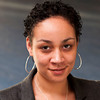